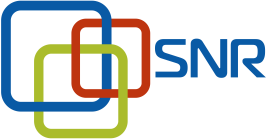 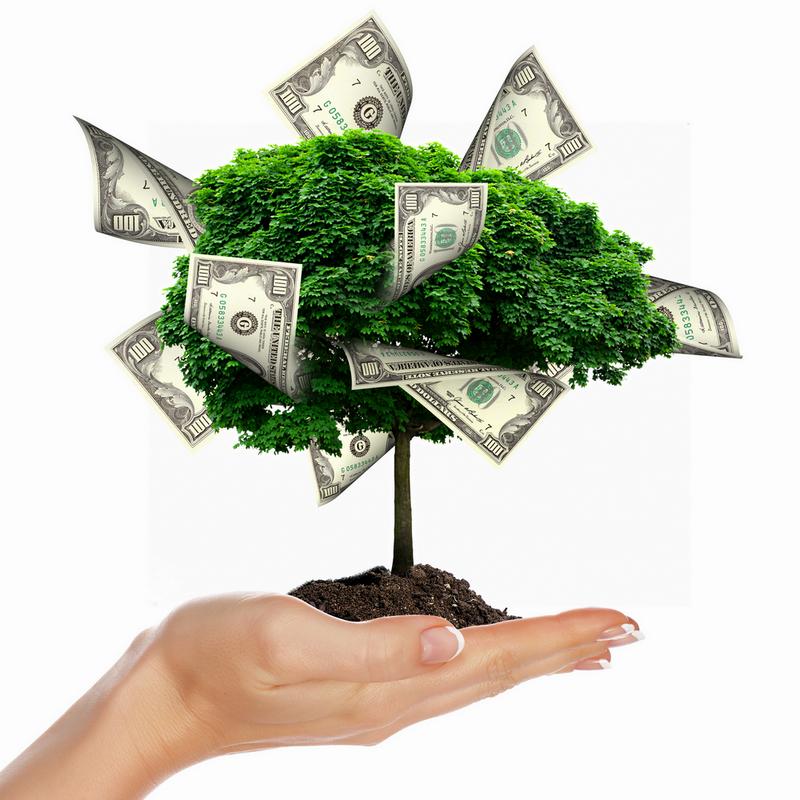 PON: садим денежное дерево
Андрей Антропов
Евгений Зыков
[Speaker Notes: Всем добрый день. Меня зовут Андрей Антропов, мы с коллегой Евгением Зыковым продолжаем тему FTTH и расскажем сейчас об особенностях построения сетей PON в коттеджных поселках. В нашем докладе мы постараемся сравнить PON с Ethernet, выделив преимущества и недостатки двух технологий. 

Мы знаем, что многие скептически относятся к данной технологии, которая несмотря на это получает всё большее распространение на территории стран СНГ и России. Скажите, есть ли кто-нибудь из присутствующих, кто использует PON? Да, процент действительно небольшой)]
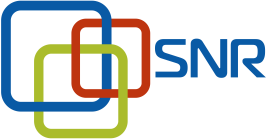 Эволюция PON
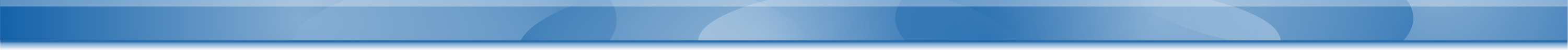 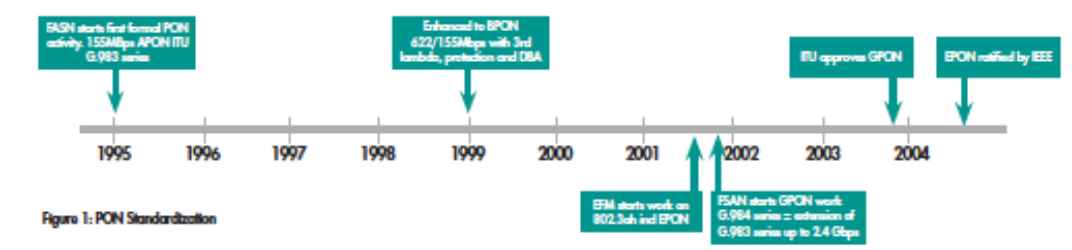 - 1995г. создание организации FSAN
- 1998-1999гг. рекомендации ITU-T G.983.x 
- 2001г. формирование комиссии EFM

- 2001г. FSAN начинает работу над GPON
- 2003г. рекомендаций ITU-T G.984.x 
- 2004г. стандарт 802.3ah (EPON или GEPON)
[Speaker Notes: Сделаем краткий экскурс в историю. Идея множественного доступа по 1 волокну возникла еще в 90-х годах прошлого века. Для ее воплощения в жизнь была создана организация FSAN (full service access network), поддерживаемая Международным институтом электросвязи (ITU), в которую входят крупные операторы и производители телекоммуникационного оборудования. Первые рекомендации G.983 (APON и BPON) были приняты ITU-T уже в конце 90-х. Данные технологи давно устарели и на них останавливаться мы не будем.

В свою очередь в начале 2000-х гг. IEEE (Институт инженеров по электротехнике и электронике) создает комиссию EFM (Ethernet in the first mile) для реализации пожеланий экспертов по построению архитектуры сети PON, наиболее приближенной к сетям Ethernet. 
В этом же году FSAN начинает работу над GPON.

В 2003г. ITU-T принимает рекомендации G.984, а уже в следующем году IEEE принимает 802.3ah.]
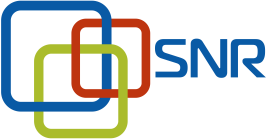 Принятые стандарты
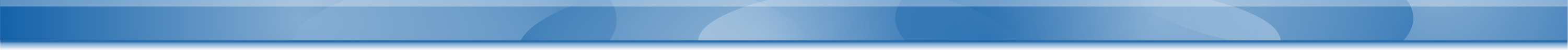 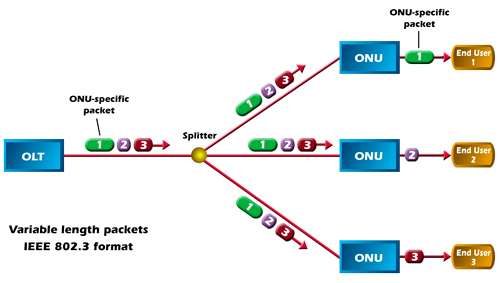 ITU-T G.983.x – APON (ATM PON) и BPON (Broadband PON);

ITU-T G.984.x – GPON (Gigabit PON);

ITU-T G.987.x – XGPON (10 Gigabit PON) (2011г.);

IEEE 802.3ah – EPON или GEPON (Ethernet PON)

IEEE 802.3av – 10GEPON (10 Gigabit Ethernet PON) (2009г.).
[Speaker Notes: Итак, сегодня самыми популярными стандартами являются GPON (Gigabit PON) и EPON (Ethernet PON).
Появившиеся позже стандарты 10G PON в рамках нашего доклада мы рассматривать не будем, т.к. это не наш случай.

Сравним 2 технологии.]
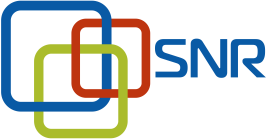 GPON vs GEPON
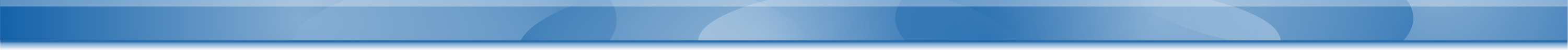 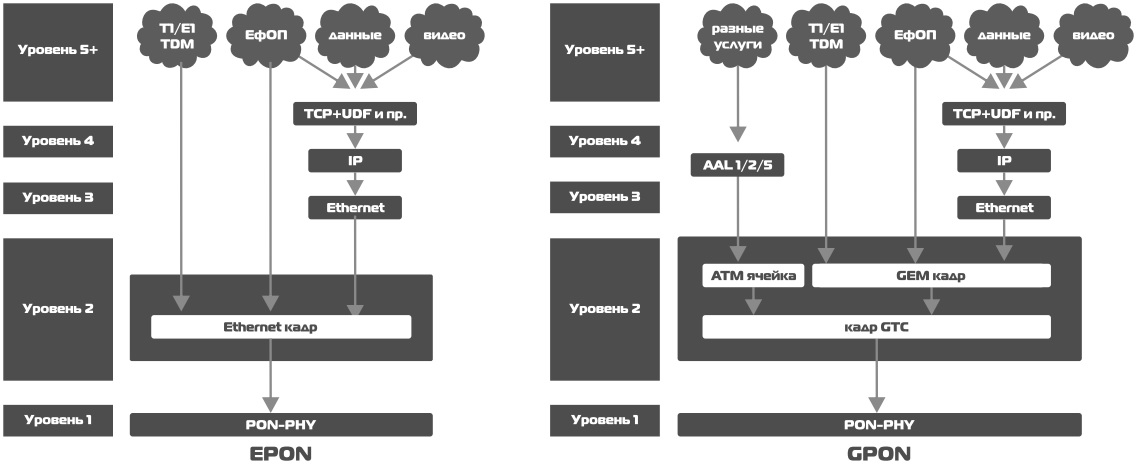 Структура кадров;
 Полоса пропускания;
 Особенности конфигурирования.
[Speaker Notes: Подробный технический анализ технологий мы проводить не будем. Главная цель, это понять, чем принципиально отличаются эти два стандарта и какую из технологий все же выбрать. Обратимся к таблице:

Оба стандарта позволяют предоставлять полный пакет услуг (интернет, телевидение и телефонию);
Видим отличия в структуре кадров. В EPON пакеты передаются в своем исходном формате. В GPON требуются 2 уровня инкапсуляции: во-первых, информационные потоки телефонных сетей (TDM) и Ethernet-кадры «упаковываются» в кадры GEM, во-вторых, ячейки ATM и кадры GEM совместно инкапсулируются в кадры GTC, которые в итоге и передаются.
Скорость передачи DS/US: 2.5G/1G 
Максимальное число ONT на порт
…]
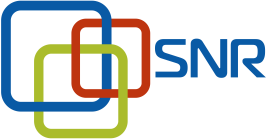 GPON vs GEPON
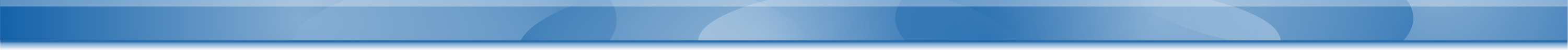 [Speaker Notes: Подробный технический анализ технологий мы проводить не будем. Главная цель, это понять, чем принципиально отличаются эти два стандарта и какую из технологий все же выбрать. Обратимся к таблице:

Оба стандарта позволяют предоставлять полный пакет услуг (интернет, телевидение и телефонию);
Видим отличия в структуре кадров. В EPON пакеты передаются в своем исходном формате. В GPON требуются 2 уровня инкапсуляции: во-первых, информационные потоки телефонных сетей (TDM) и Ethernet-кадры «упаковываются» в кадры GEM, во-вторых, ячейки ATM и кадры GEM совместно инкапсулируются в кадры GTC, которые в итоге и передаются.
Скорость передачи DS/US: 2.5G/1G 
Максимальное число ONT на порт
…]
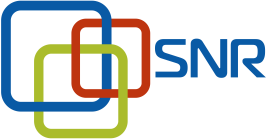 Принципиальная схема работы
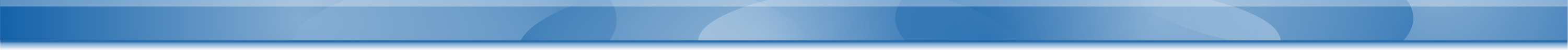 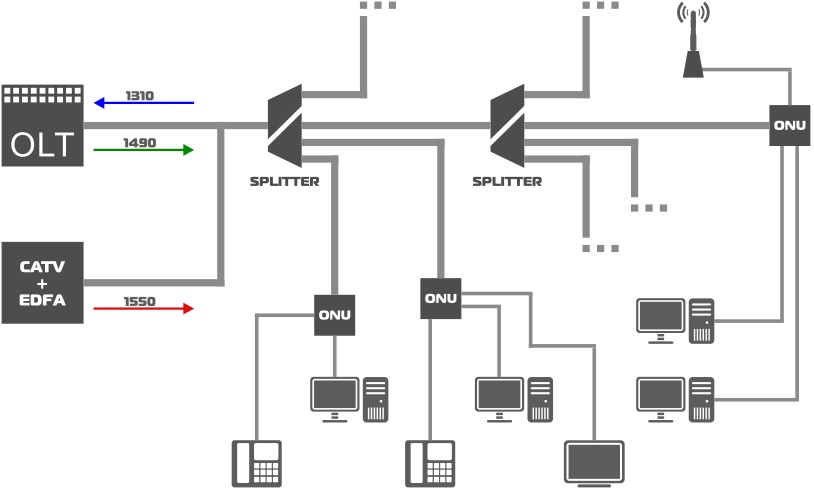 OLT / ONT;
 пассивная оптическая сеть;
 PLC/FBT;
 64xONT на ветку;
TDMA;
WDM-трансиверы 1490/1310нм;
- CATV по той же кабельной инфраструктуре;
- Полный пакет услуг.
[Speaker Notes: На рисунке представлена всем известная принципиальная схема работы сети PON. Кратко отметим основные особенности:

Между OLT и ONU строится полностью пассивная оптическая сеть древовидной структуры;
PON позволяет организовать полный пакет услуг (интернет, телевидение и телефония);
Для подключения нескольких ONU к одному порту OLT используют сварные (FBT) или планарные (PLC) делители;
 обычно максимальный коэффициент сплиттирования 1:64;
 для разделения каналов используется TDMA;
Применяются WDM-трансиверы 1490/1310нм;
Окно 1550нм специально зарезервировано под КТВ, которое можно организовать по той же оптической сети]
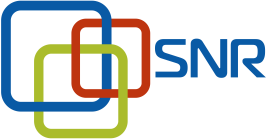 Стоит ли выбор между PLC / FBT?
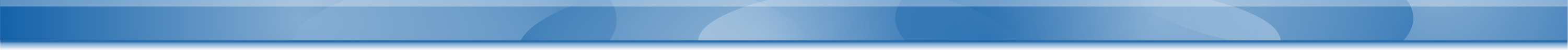 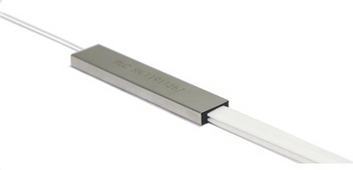 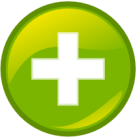 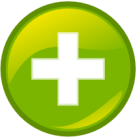 PLC:
- Ниже стоимость (кроме 1x2);
 Меньше вносимые потери;
 1260..1650нм.
FBT:
- 1x3, 1x5, …
1x2: 5/95%, 10/90%, …
1310/1490/1550нм.
[Speaker Notes: При проектировании и строительстве сети открытым остается вопрос выбора делителей. За многие годы ситуация на рынке сплиттеров изменилась существенным образом. Объем производства PLC стал заметно выше, издержки производства сократились. В итоге это привело к тому, что сегодня PLC стали стоить дешевле сварных, при этом они вносят меньше затуханий.

Казалось бы, что выбор очевиден и о сварных делителях можно забыть.  Это на самом деле почти правда, сварные делители в PON-е применяют больше в экзотических схемах, где нужен неравномерный коэффициент деления или отличный от 2^n.]
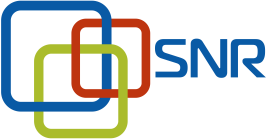 Выбор топологии
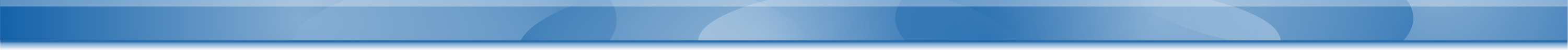 «Дерево»











«Шина»
[Speaker Notes: Типичные топологии для PON-сетей это «Дерево» и «Шина». Остановимся подробнее на каждой.]
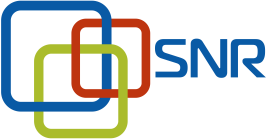 Классическая сосна
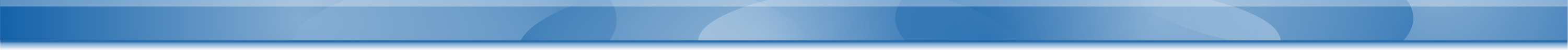 Деление x64:

x8/x8 – 24.0dB
x4/x16 – 24.1dB
x4/x4/x4 – 26.2dB
x2/x4/x8 – 25.9dB

Делители на разъемах:

+Эксплуатация;
+Подключения;
+Гибкость;
Затухания.
[Speaker Notes: При строительстве «дерева» самая популярная схема сплиттирования это 1:64. Причем, варианты могут быть самыми разными. Оптического бюджета хватает как для двухуровнего, так и для трехуровнего деления. В приведенных расчетах мы считали, что все делители на разъемах. Бесспорно, это дает больше потерь, чем сварка, но есть и плюсы:

Удобство при эксплуатации, например, при измерениях/отключениях;
Быстрое подключение новых абонентов;
Возможность гибко перестраивать делители на сети.]
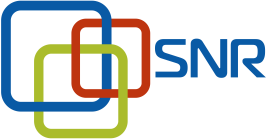 128xONU на порт это реально
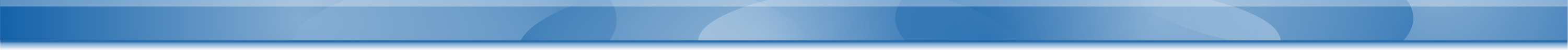 х8/х16:
6 разъемных соединений ~0.5дБ/шт.
PLC-делитель 1х16 – 13,7 дБ/шт.
PLC-делитель 1х8 – 10,5 дБ/шт.
Итого: 6*0,5 + 13,7 + 10,5=27,2дБ.  

х4/х32:
6 разъемных соединений ~0.5дБ/шт.
PLC-делитель 1х4 – 7,4 дБ/шт.
PLC-делитель 1х32 – 16,7 дБ/шт.
Итого: 6*0,5+7,4+16,7=27,1дБ. 
 

x2/х64:
6 разъемных соединений ~0.5дБ/шт.
PLC-делитель 1х2 – 4 дБ/шт.
PLC-делитель 1х64 – 21 дБ/шт.
Итого: 6*0,5+4+21=28дБ.
[Speaker Notes: Есть практические реализации «дерева» с коэффициентом сплиттирования 1:128 (при этом оборудование должно это поддерживать). В расчетах рассмотрели несколько случаев с PLC-делителями. Запас по бюджету в несколько дБ остается.]
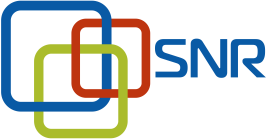 64xONU по 1 волокну
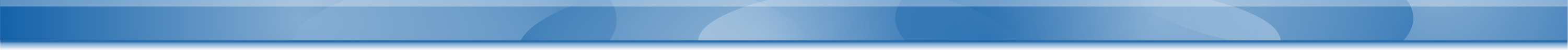 «шина»;
Небольшое количество протяженных улиц;
1 оптическое волокно;
FBT 1x2+ PLC 1x8.
[Speaker Notes: Другой вариант топологии, которую применяют в районах с небольшой плотностью абонентов это «шина». Выбор такой топологии актуален в поселках с узкими протяженными улицами.
Гибридная схема установки делителей позволяет подключить 64xONT на 1 волокно. В данном примере в качестве оконечных делителей применены PLC 1x8.
В таблице представлены все расчеты.]
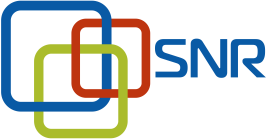 Увеличиваем бюджет в 2 раза за <1%
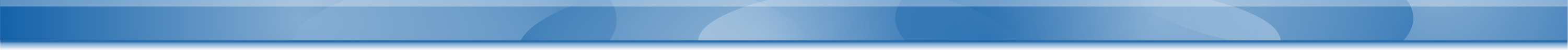 SFP B+:	
Tx Power: 0..+5dBmRx Sensitivity: -27dBm
Оптический бюджет:DS/US: 0 – (-27) dB = 27dB
SFP C+:
Tx Power: +3…+7dBmRx Sensitivity: -32dBm

Оптический бюджет:DS: 3-(-27)dB = 30dBUS: 0-(-32)dB = 32dB
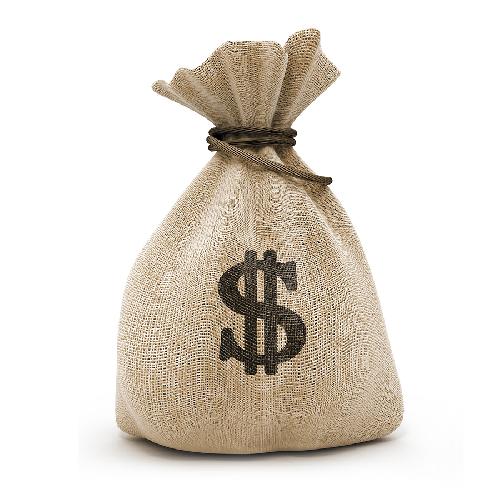 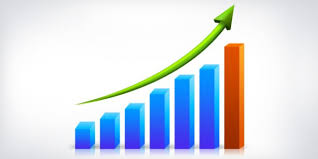 ~20% разница в цене трансиверов;
<1% разница в CAPEX;   
Выигрыш по бюджету в ~2 раза!
[Speaker Notes: Перейдем к вопросу выбора трансиверов. В ONU обычно используются трансиверы B+ класса, чтобы цена абонентских устройств была как можно ниже. Если в OLT поставить тоже B+ SFP, то гарантированный оптический бюджет в обе стороны будет 27dB. 

Понятно, что заменой трансиверов в ONU никто заниматься не будет. Но можно поставить в OLT SFP C+, тогда гарантированный оптический бюджет в обе стороны будет уже разный, минимальный выигрыш 3дБ (~в 2 раза).

Несмотря на то, что разница в цене трансиверов ~15%, разницы в CAPEX почти не будет. Поскольку лишний запас по бюджету в PON-е никогда не помешает, мы считаем, что выбор очевиден, это C+.]
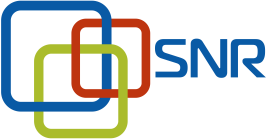 Выбор сервисной модели
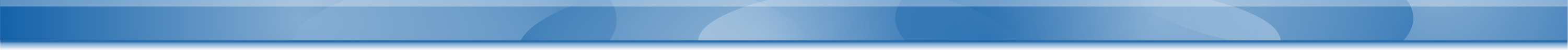 Вариант 1  - Отдельно стоящий поселок подключается к стороннему оператору
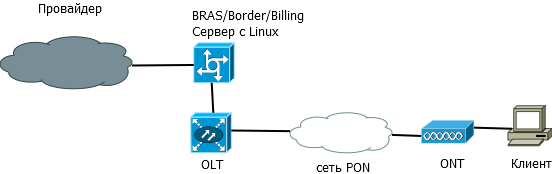 Vlan  на клиента(IPoE)
Плюсы: не выявлены
Минусы:
Необходимость создавать много профилей
Vlan  на дерево(IPoE, PPTP/PPPoE)
Плюсы:
унификация конфигурации
уменьшение broadcast трафика
Минусы: не выявлены
Вариант 2  - Подключение к собственной инфраструктуре
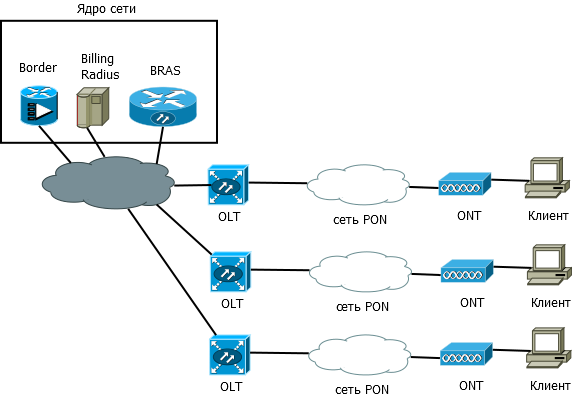 Vlan  на сервис (IPoE, PPTP, PPPoE)
Плюсы:
Максимальное упрощение конфигурации ОЛТ
Минусы:
Увеличения broadcast трафика
[Speaker Notes: Сеть PON  попадает на уровень агрегации и распределения. Если для вас это присоединение к существующей инфраструктуре то вопрос выбора как правило уже не стоит.  Если новая сеть то выбор стоит делать исходя из ответов на вопрос 
1. Планируемое кол-во клиентов.
2. Какие это будут клиенты (Юр. Лица, физ. Лица).
3. Какие планируются сервисы

При малом кол-ве клиентов проблематичны сразу большие затраты на мощный BRAS. 
Исходя из возможностей BRAS определиться с протоколом доступа. IPoE или PPtP/PPPoE.]
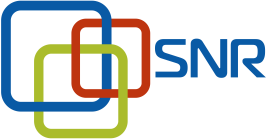 bridge или NAT
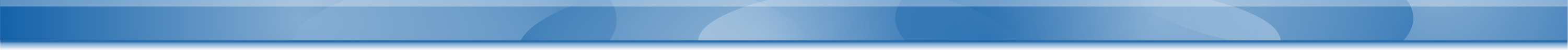 Работа ONT в режиме bridge (индивидуальное, коллективное)
Плюсы:
Возможно использовать в коллективном режиме
Минусы:
Необходимость дополнительной установки CPE
Работа ONT в режиме NAT(индивидуальное)
Плюсы:
Нет необходимости устанавливать CPE
Одна конфигурация
Более  легкая диагностика 
Уменьшение точек отказа
Минусы:
Высокая цена
Невозможность использования в коллективном режиме
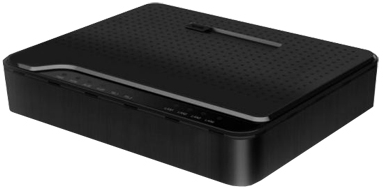 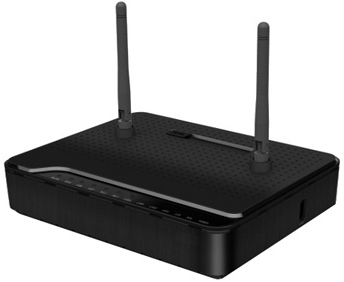 [Speaker Notes: Предварительно нужно определиться будет ОНТ в персональном использовании или в коллективном.
Если в коллективном то выбор ограничивается bridge. Если персональном, то при наличии данной функции на ОНТ режим nat позволить получить минимизировать кол-во устройств между клиентом и оператором, что упростит эксплуатацию и диагностику в случае возникновения проблем, уменьшит количество точек отказа.]
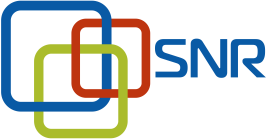 VoIP. ONT с FXS или отдельный SIP шлюз?
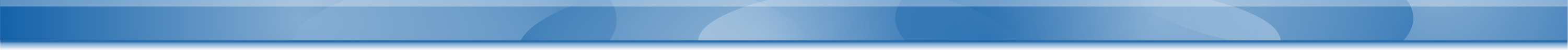 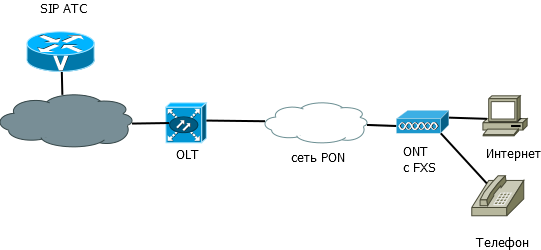 ONT c FXS
Плюсы:
Одна конфигурация на все
Одно активное устройство
Более легкая диагностика
Минусы:
Высокая цена
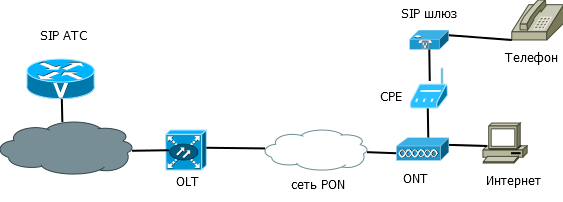 ONT + SIP шлюз
Плюсы:
Более низкая цена
Минусы:
Три активных устройства
Увеличение точек отказа
Необходимость конфигурировать несколько устройств
[Speaker Notes: Схема с SIP шлюзом приведена сразу с CPE для возможности сравнивать равные по функционалу предложения.]
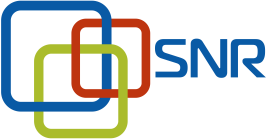 Модели OLT
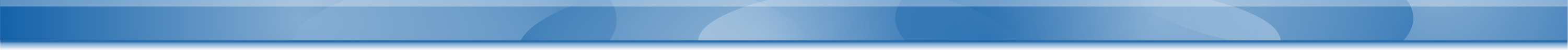 P3310B
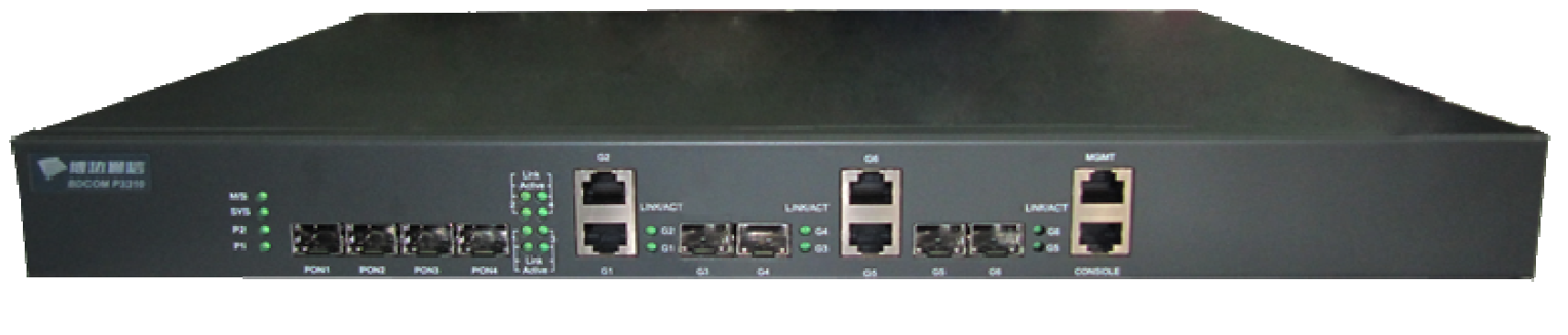 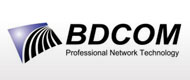 GL8
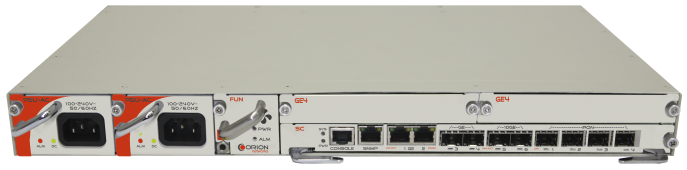 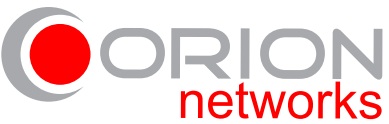 LTE-8X
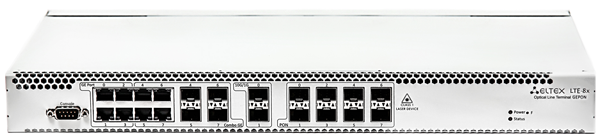 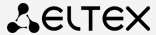 [Speaker Notes: Выбор активного оборудования всегда является непростой и ответственной задачей. В рамках построения сетей в частном секторе отличным решением по соотношению цена/качество является вариант EPON от BDCOM. Те, кто сталкивались с их коммутаторами доступа, думаю не верили, что линейка EPON может получится весьма удачной. Но во многом благодаря отважным украинским операторам за несколько лет было выявлено множество недочетов в ПО, а R&D BDCOM их успешно пофиксили. Сегодня это надежное и проверенное решение по очень привлекательной цене, имеющее огромное число инсталляций. 

Далее немного про OLT…]
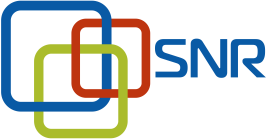 Модели OLT
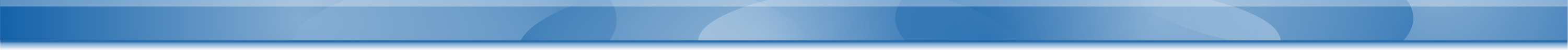 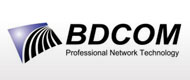 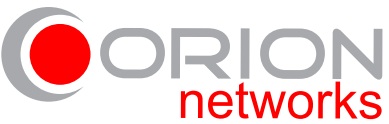 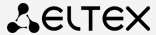 [Speaker Notes: Выбор активного оборудования всегда является непростой и ответственной задачей. В рамках построения сетей в частном секторе отличным решением по соотношению цена/качество является вариант EPON от BDCOM. Те, кто сталкивались с их коммутаторами доступа, думаю не верили, что линейка EPON может получится весьма удачной. Но во многом благодаря отважным украинским операторам за несколько лет было выявлено множество недочетов в ПО, а R&D BDCOM их успешно пофиксили. Сегодня это надежное и проверенное решение по очень привлекательной цене, имеющее огромное число инсталляций. 

Далее немного про OLT…]
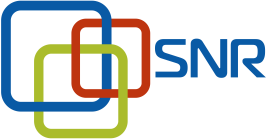 Абонентские устройства
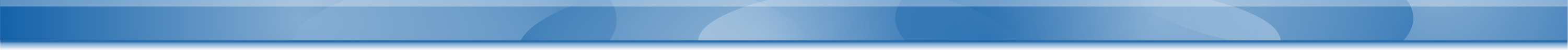 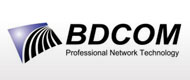 P1501C1
P1004C1
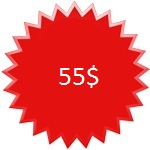 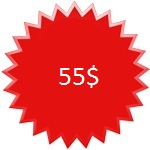 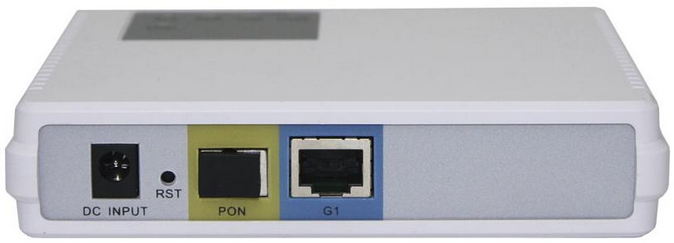 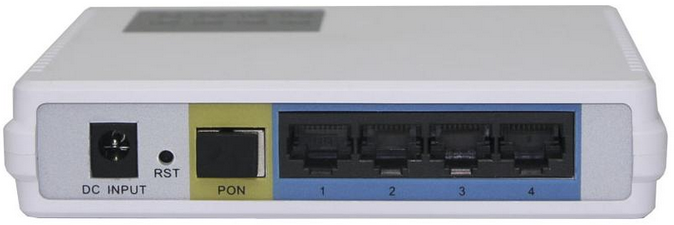 1 порт GEPON (SC/PC), 1 порт GE (RJ45)
Скорость работы : DS/US: 1.25G;
Bridge
Поддерживаемые технологии: 
IEEE 802.3ah, PRC Community Industry Standard (YD/T 1475-2006), IEEE 802.1d, Spanning Tree, IEEE 802.1Q, VLAN, IEEE 802.1w, RSTP, Ethernet — II, Ethernet-SNAP;
1 порт GEPON (SC/PC), 4 порта FE (RJ45)
Скорость работы : DS/US: 1.25G/155Mbps;
Bridge
Поддерживаемые технологии: 
IEEE 802.3ah, PRC Community Industry Standard (YD/T 1475-2006), IEEE 802.1d, Spanning Tree, IEEE 802.1Q, VLAN, IEEE 802.1w, RSTP, Ethernet — II, Ethernet-SNAP;
SFP ONU
Совместимость с BDCOM;
Скорость работы : DS/US: 1.25G/1.25G;
…
…
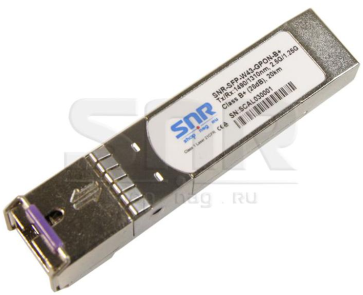 [Speaker Notes: Выбор абонентских устройств у BDCOM весьма небольшой.

Пару слов о двух моделях.

Здесь вы не найдете моделей с WiFi, RF, FXS, но зато найдете в новых моделях пластиковый корпус вместо металлического, теперь их совсем не стыдно устанавливать у абонента )  Т.о. имеем ONU, которая работает в режиме bridge, значит потребуется дополнительная установка CPE. 
Несмотря на все это, ценник на абонентские устройства остается весьма демократичным.]
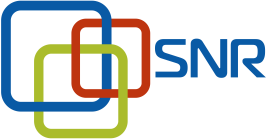 Абонентские устройства
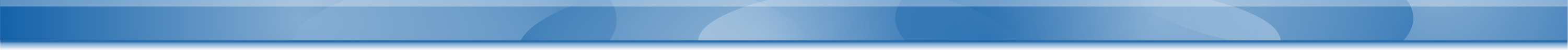 Gn1
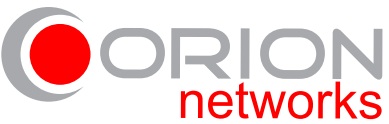 Gn4WP
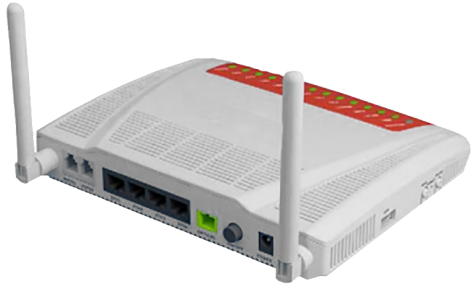 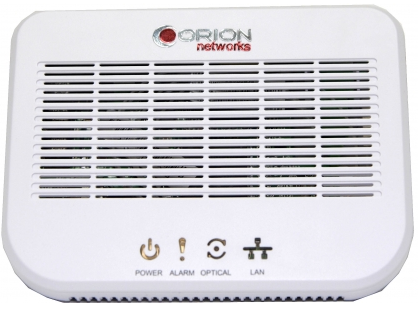 1 порт GPON (SC/APC), 4 порта GE (RJ45), 2 порта FXS;
WiFi 802.11 b/g/n;
Скорость работы : DS/US: 2.5/1.25G;
Поддерживает технологии:
 DHCP, DNS relay / NAT / NAPT, VPN, Firewall, ALG, DMZ, DDNS, NTP, IGMP Proxy, IPv6
1 порт GPON (SC/APC), 1 порт GE (RJ45)
Скорость работы : DS/US: 2.5/1.25G;
Скорость работы : нисходящая 2.5G, восходящая 1.25G;
Поддерживает технологии:
 DHCP, DNS relay / NAT / NAPT, VPN, Firewall, ALG, DMZ, DDNS, NTP, IGMP Proxy, IPv6
Gn4WRP
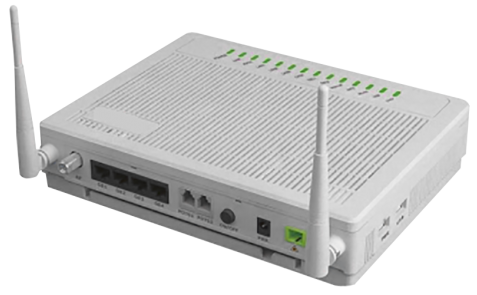 1 порт GPON (SC/APC), 4 порта GE (RJ45), 2 порта FXS, RF;
WiFi 802.11 b/g/n;
Скорость работы : DS/US: 2.5/1.25G;
Поддерживает технологии:
 DHCP, DNS relay / NAT / NAPT, VPN, Firewall, ALG, DMZ, DDNS, NTP, IGMP Proxy, IPv6
[Speaker Notes: Модельный ряд абонентских устройств у Orion гораздо богаче. Есть варианты с одним или несколькими GE-портами, FXS, WiFi, USB]
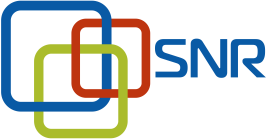 Реальный объект
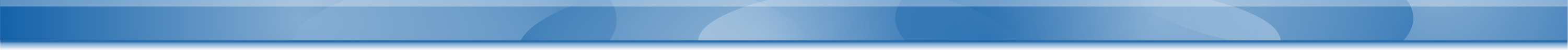 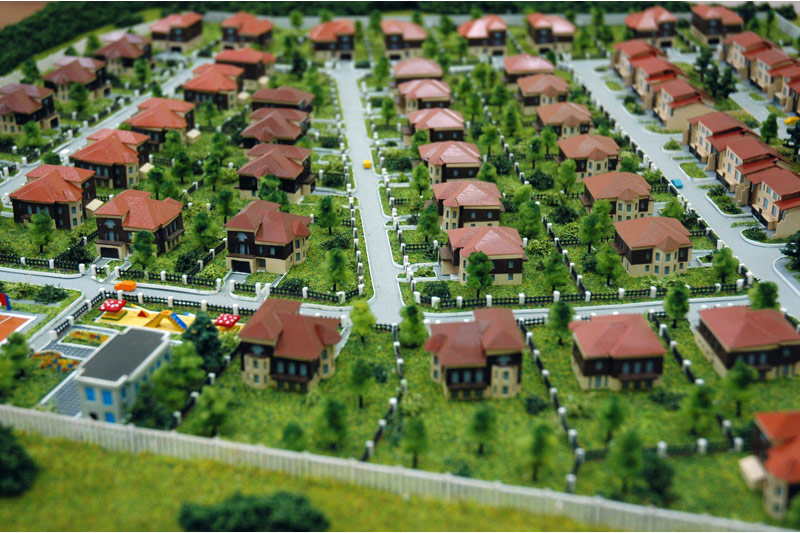 Коттеджный поселок;

160 домохозяйств;

100% и 50% проникновение;

Internet & IPTV;

Расчет CAPEX и срока окупаемости;

GEPON & GPON;

64xONU на ветку.
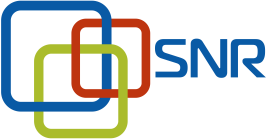 100% проникновение
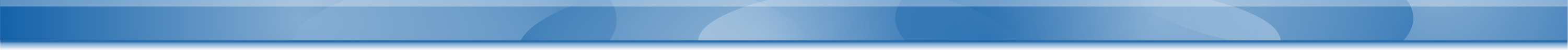 PLC 8x8 с разъемами;

3 порта PON; 

1 активный узел;

Макс. кабель на 8 ОВ.
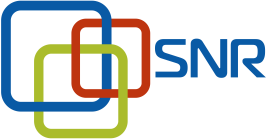 50% проникновение
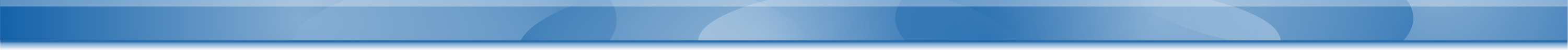 PLC 8x4 & 8x8 с разъемами;

2 порта PON; 

1 активный узел;

Макс. кабель на 6 ОВ.
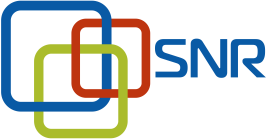 Экономика
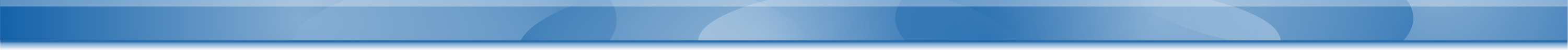 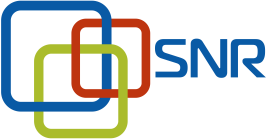 Миф или реальность?
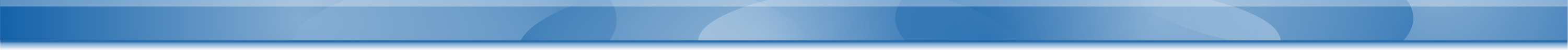 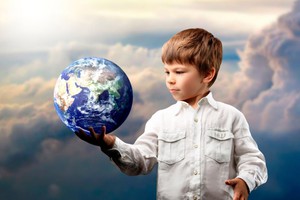 Медиаконвертер в дереве;

Разница уровней у абонентов;

Совместимость оборудования;

128xONU на ветку.
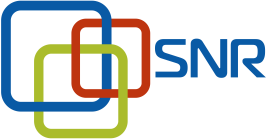 PON или Ethernet?
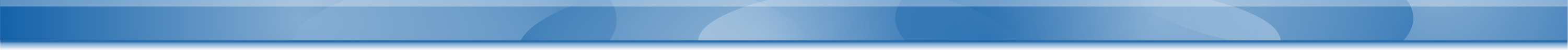 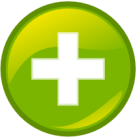 +ниже CAPEX;
+полностью пассивная оптическая сеть; 
+меньше активных узлов;
+возможность установки OLT вдали от поселка; +ниже энергопотребление;
+ниже трудозатраты по восстановлению кабельной инфраструктуры;+ оборудование занимает значительно меньше юнитов.


- больше CAPEX при небольшом количестве домохозяйств;- привязанность к одному производителю;- сложнее на этапе проектирования;- сравнительно небольшой выбор оборудования;- меньше community;- 1 абонент может повлиять на качество услуг других абонентов;- высокие требования к качеству кабельной инфраструктуры.
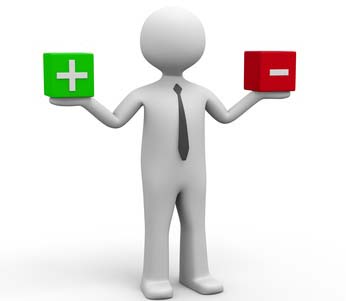 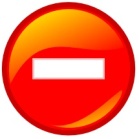